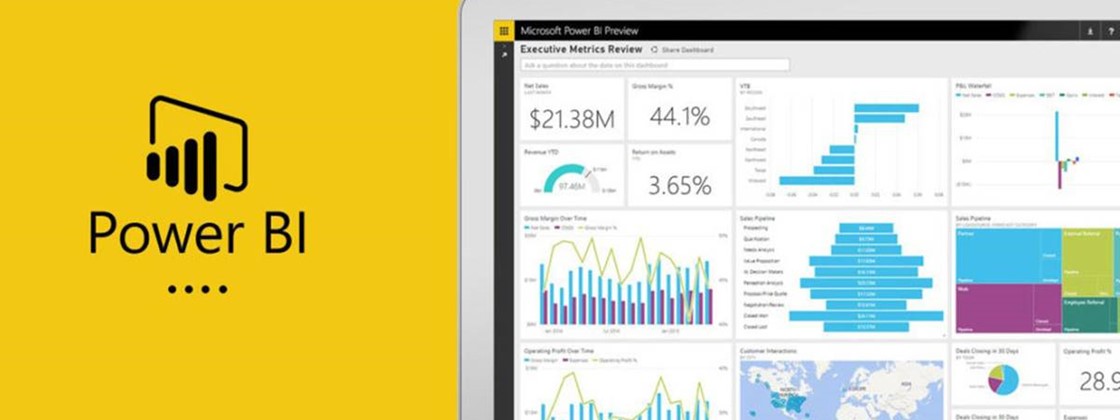 PowerBI aplicado a negócios2021
Curso de Difusão  - USP
NPT – Núcleo de  pesquisas em tecnologias e ambientes educacionais www.npt.com.br

Cláudio de Souza Miranda
José Dutra de Oliveira Neto
Extras – Cores e tipos de gráficos
Gráfico de linha – mudanças contínuas
Quer mostrar tendências. Preço aumentou ao longo do tempo
Previsões de dados 
Comparando variáveis
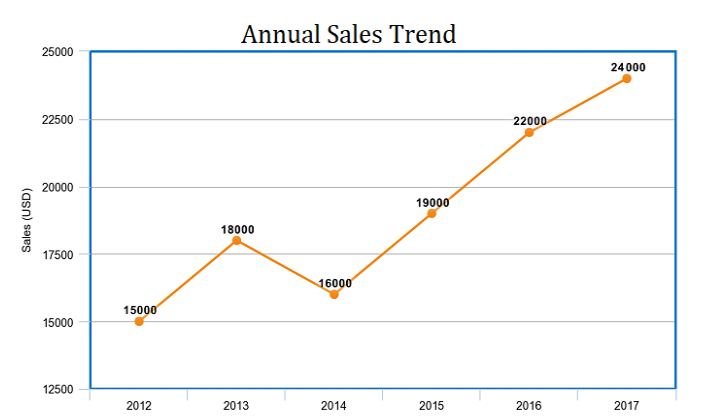 Gráfico tipo Barra - Representa dados categóricos
Usado para comparar categorias de dados
Quando deseja colocar os dados categorizados em categorias nominais ou ordinárias (Nível do colégio, notas com letras, etc.
Comparar categorias
Distribuição quando existem mais de 3 categorias
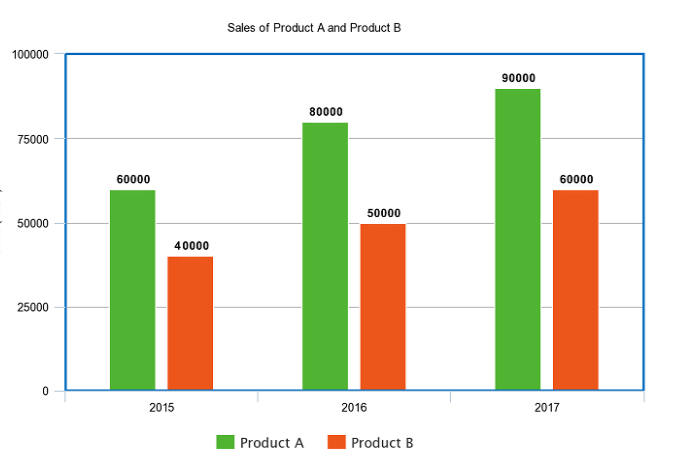 Gráfico  Pizza - Tamanho relativo em um grupo
Representar a composição de algo
Percentagem 
Comparar área em relação ao crescimento
No máximo 7 categorias (3-7)
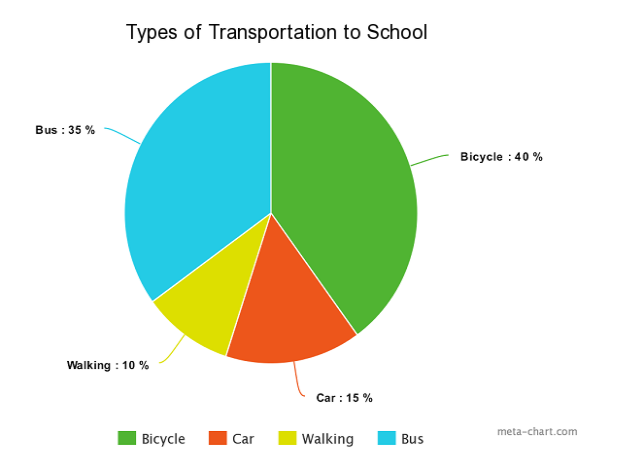 Gráfico Scatter – relação entre variáveis
Existe relação entre variáveis?
Prever comportamento de uma variável dependente com base em uma independente
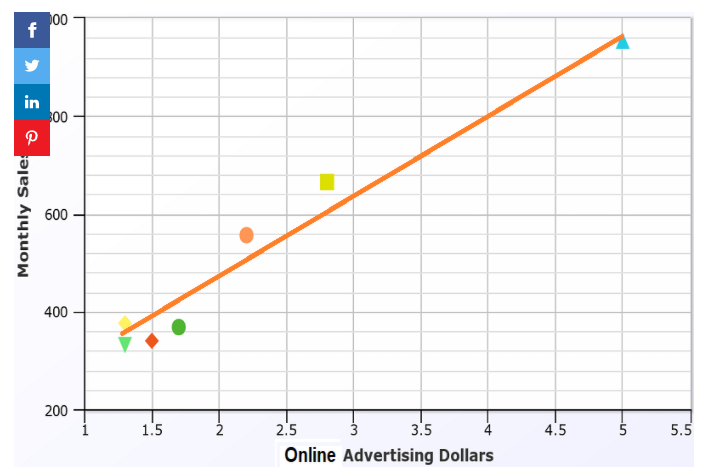 [Speaker Notes: ?]
Gráfico de área – Muito semelhante ao de linha.
A diferença é que não dá para colocar muitos conjuntos
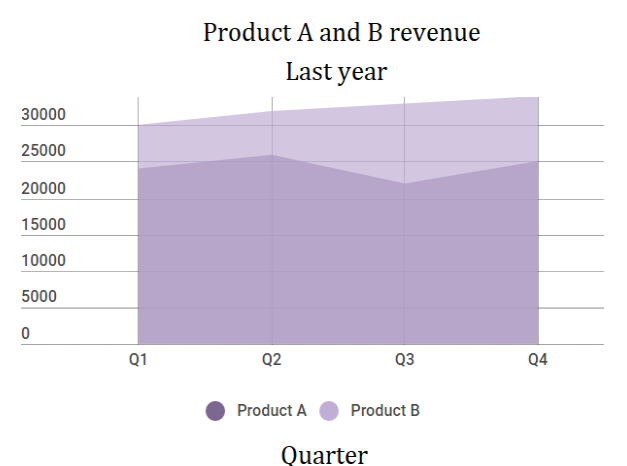 [Speaker Notes: ?]
Cores - significado
Não use muitas cores. Não é carnaval!
Cores opostas? Não. Distrai muito. Prefira  COLD COLOR
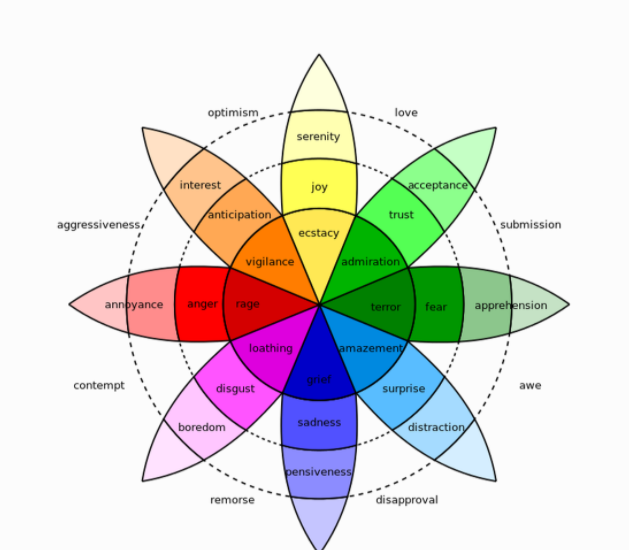 [Speaker Notes: ?]
Cores - Combinação
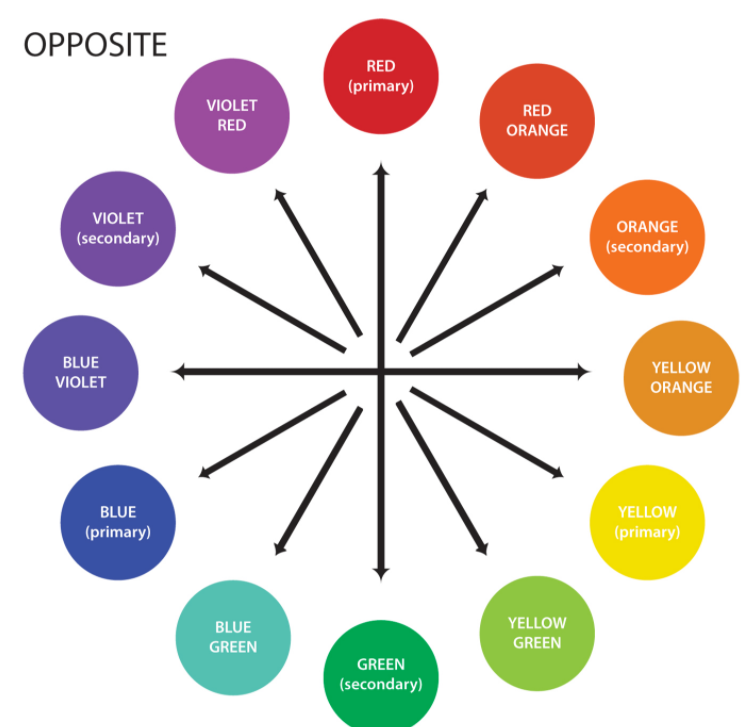 [Speaker Notes: ?]
Cores – Deve representar as informações
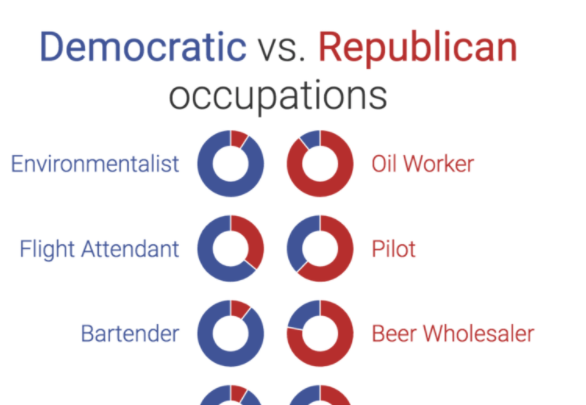 [Speaker Notes: ?]
Cores diferentes para enfatizar linhas mais importantes
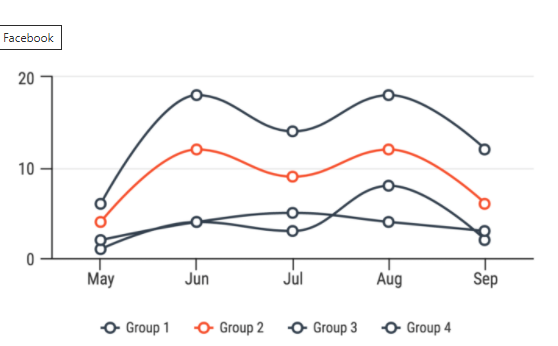 [Speaker Notes: ?]
Cores diferentes para mostrar valores diferentes
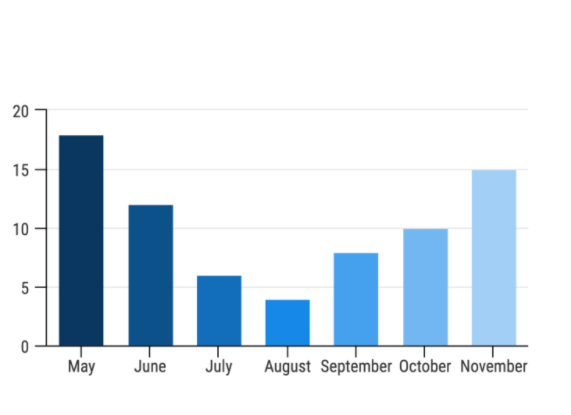 [Speaker Notes: ?]
Dashboards
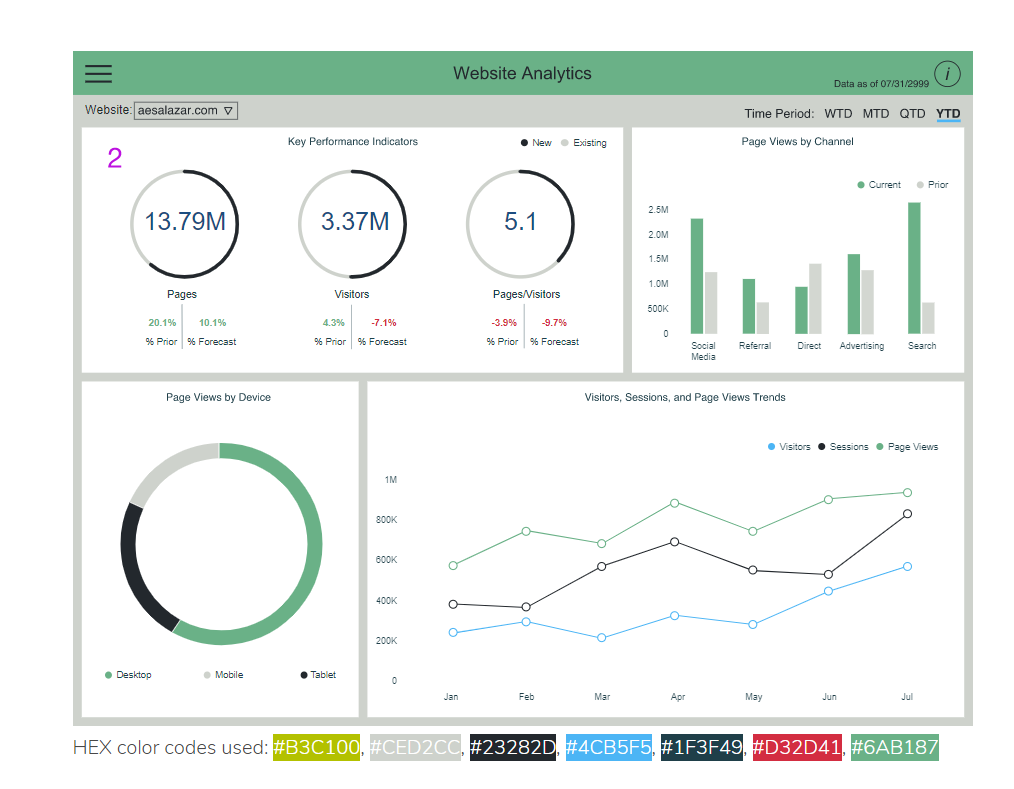 [Speaker Notes: ?]
Dashboards
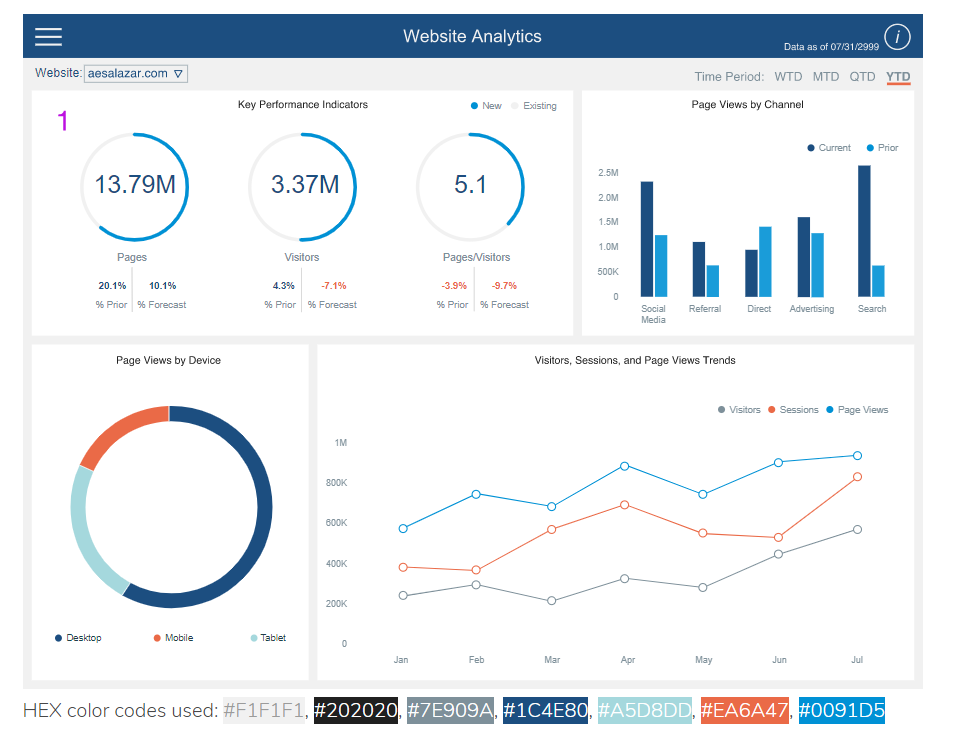 [Speaker Notes: ?]
Números das cores
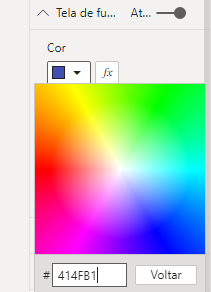 [Speaker Notes: ?]